Поэтика и музыка еврейских народных песен
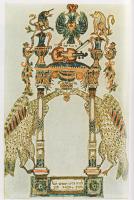 Михаэль Лукин
michael.lukin@gmail.com
лирические
повествовательные
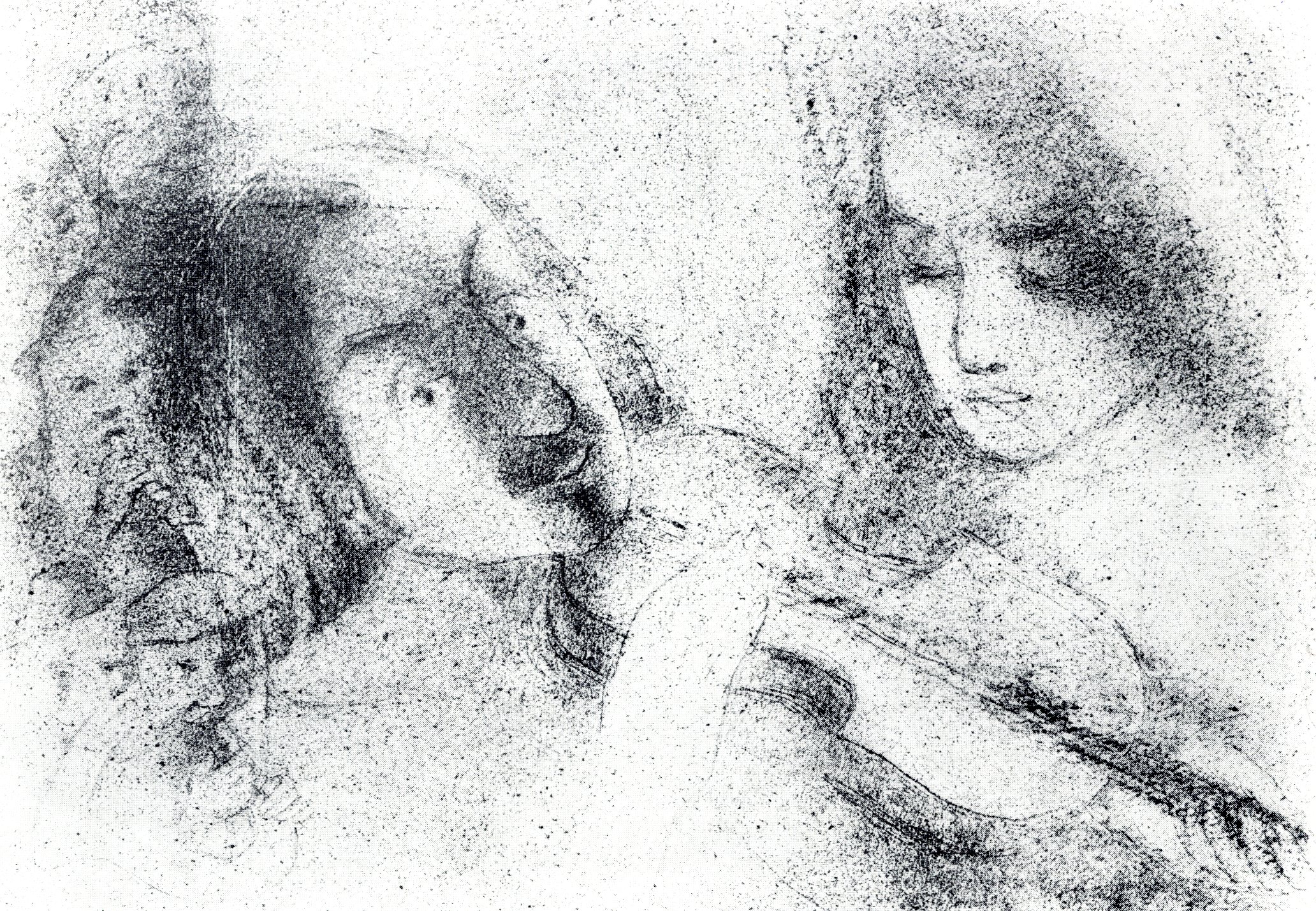 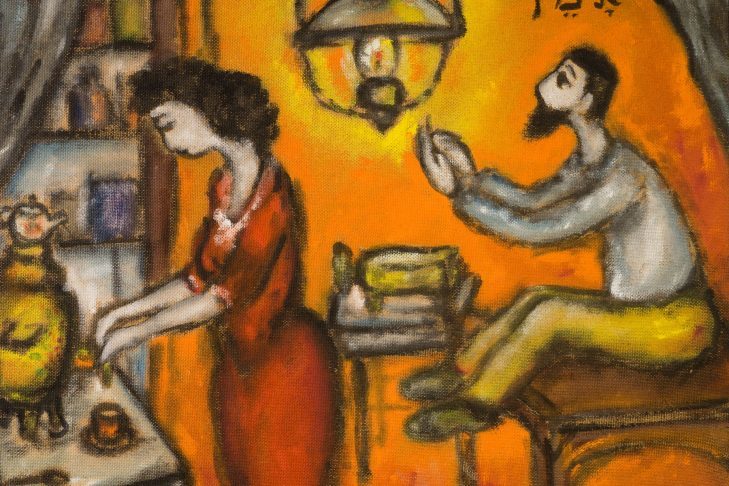 функциональные
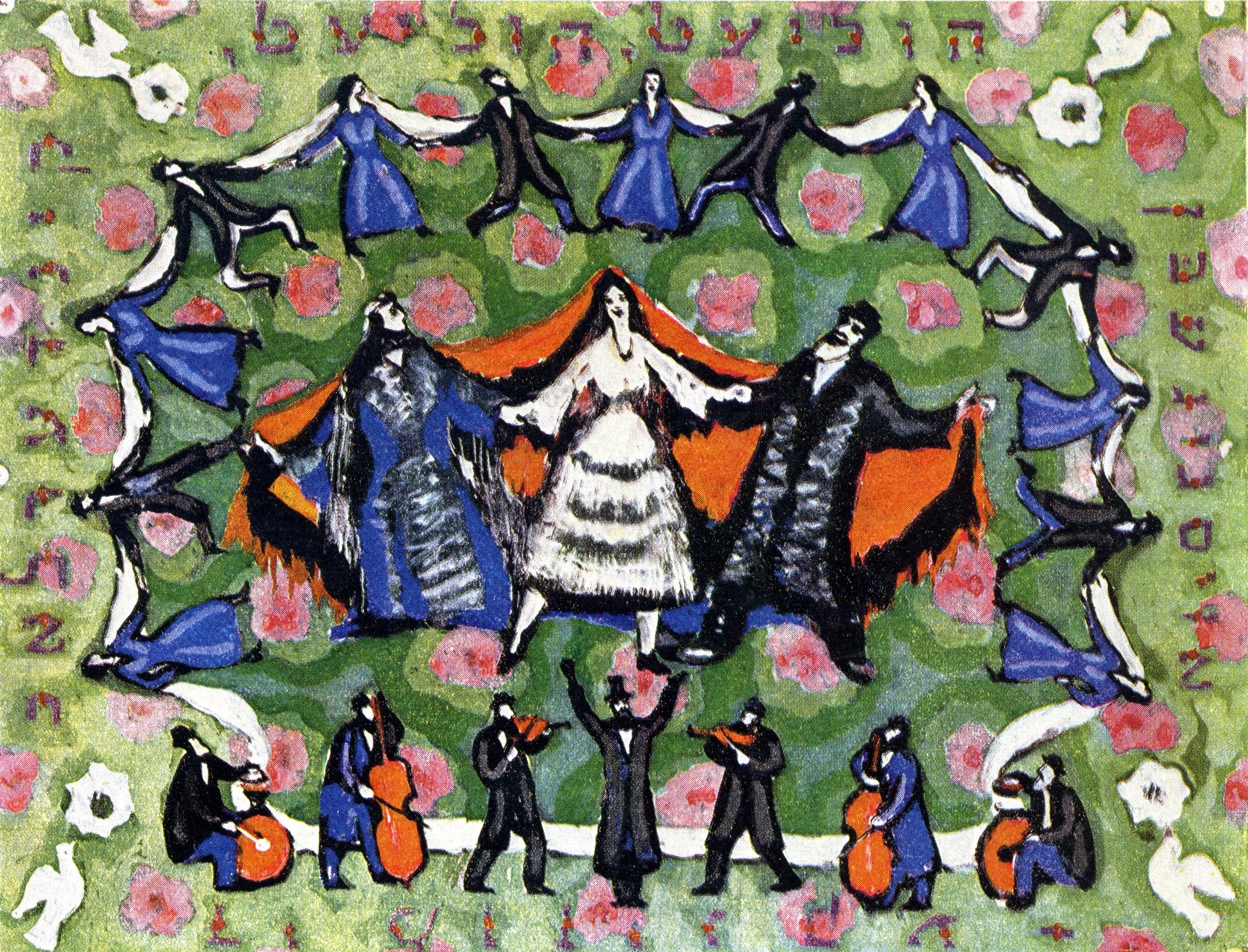 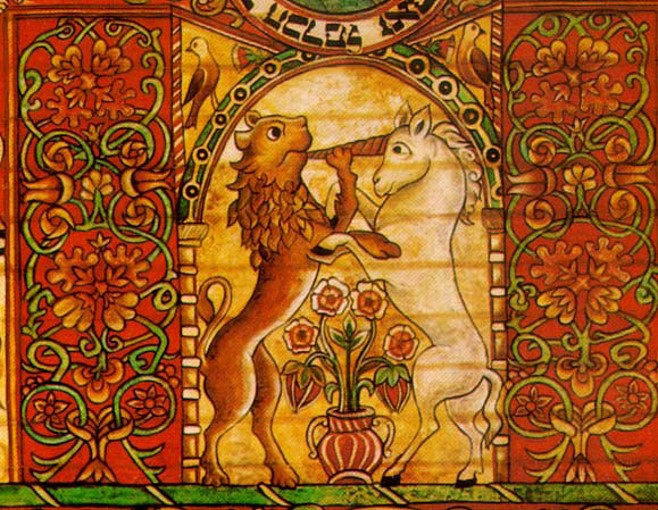 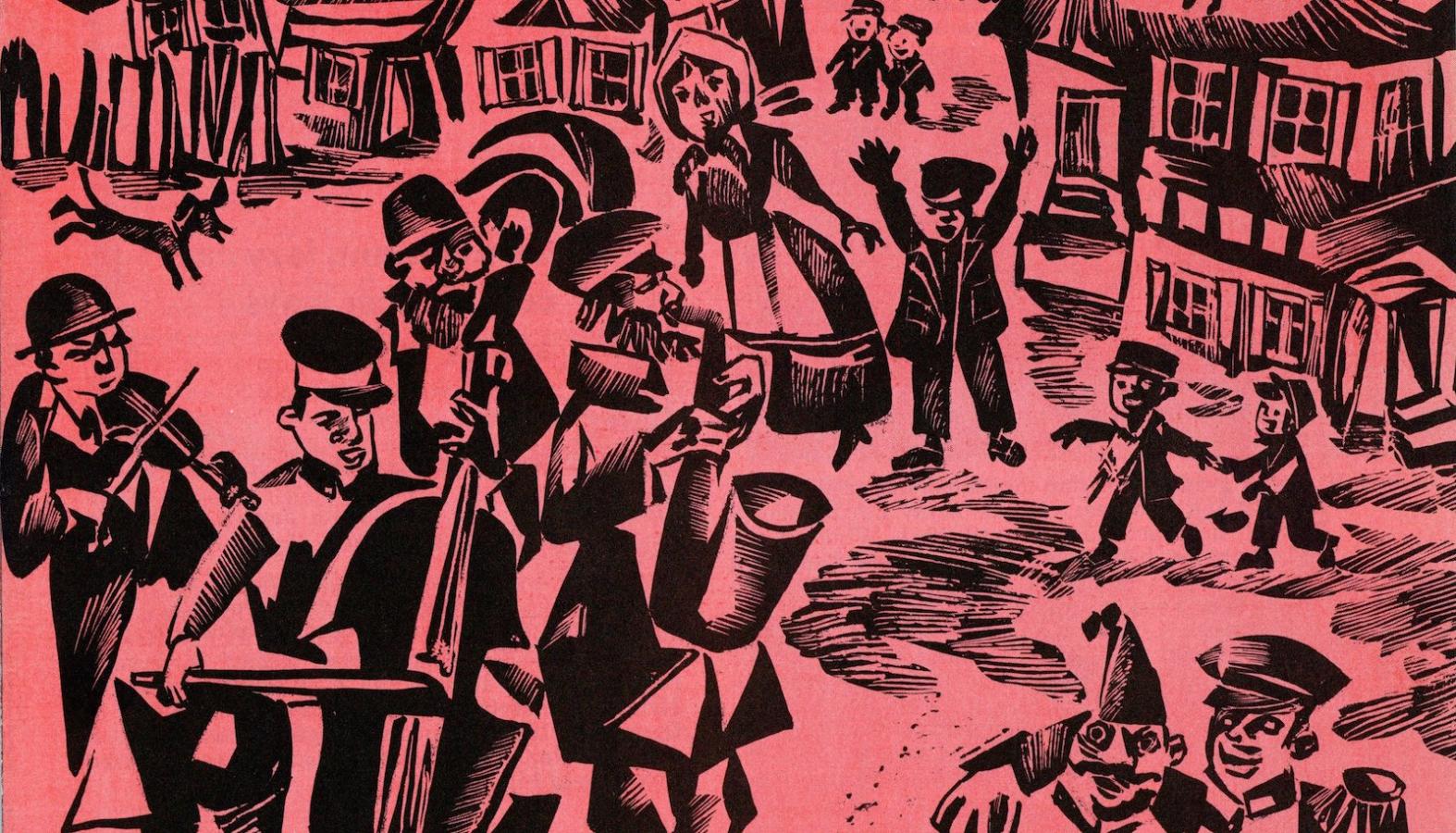 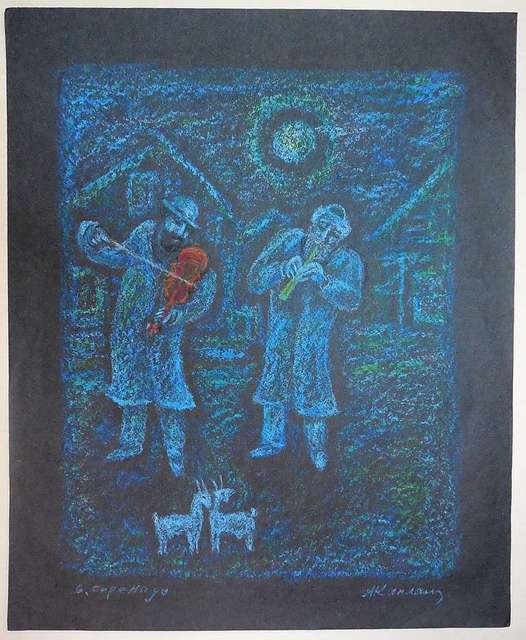 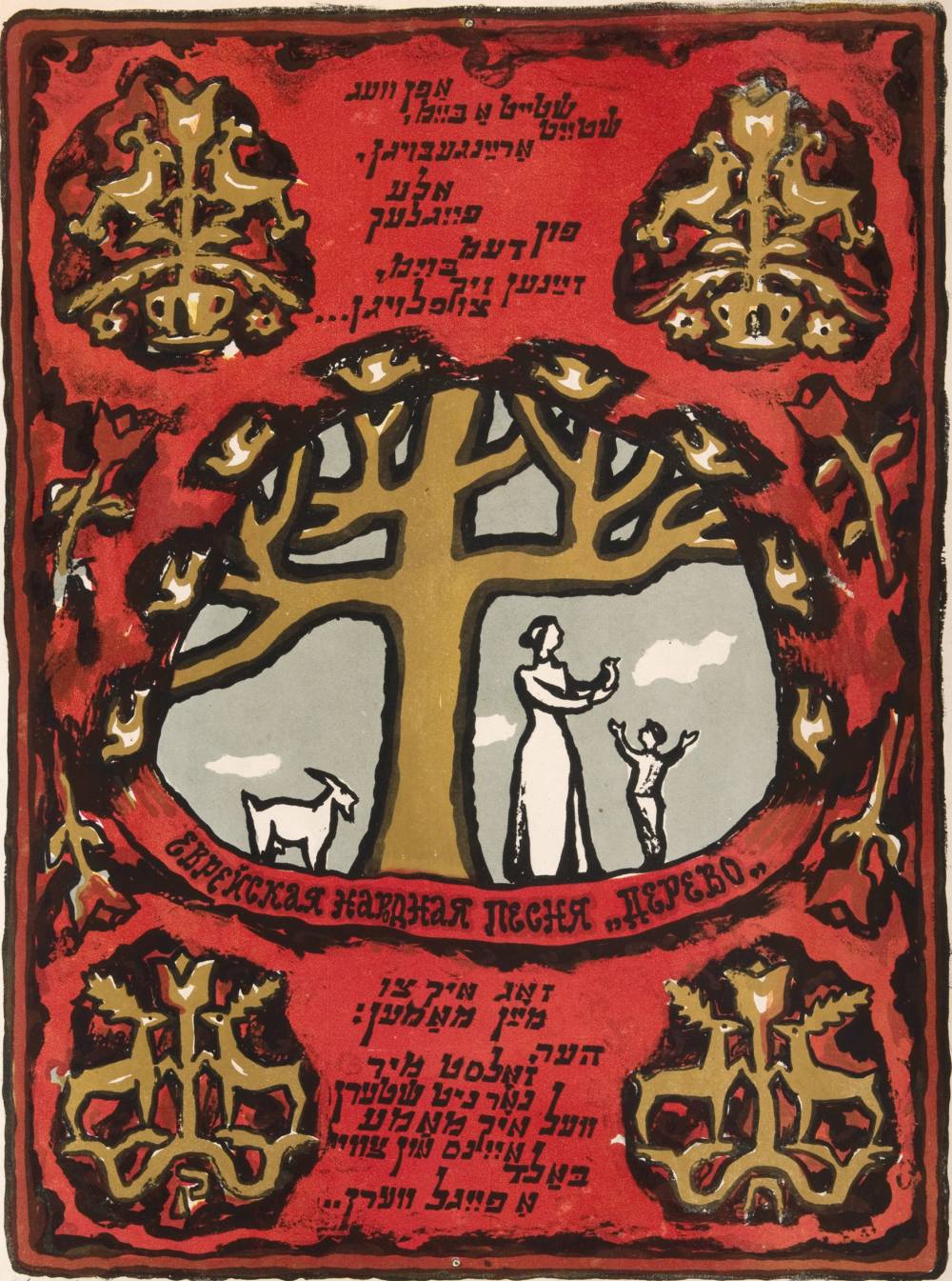 Песен, употребляемых народом при увеселительных случаях, при всей склонности евреев к пению, у них нет…
Имеются только синагогальные песни, знакомые почти каждому еврею…
Для убаюкивания младенцев няньки распевают ничтожные песенки на разговорном языке.
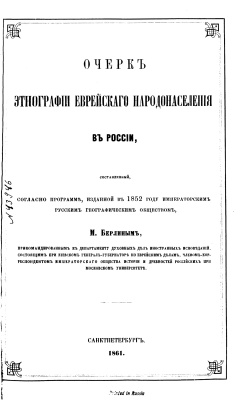 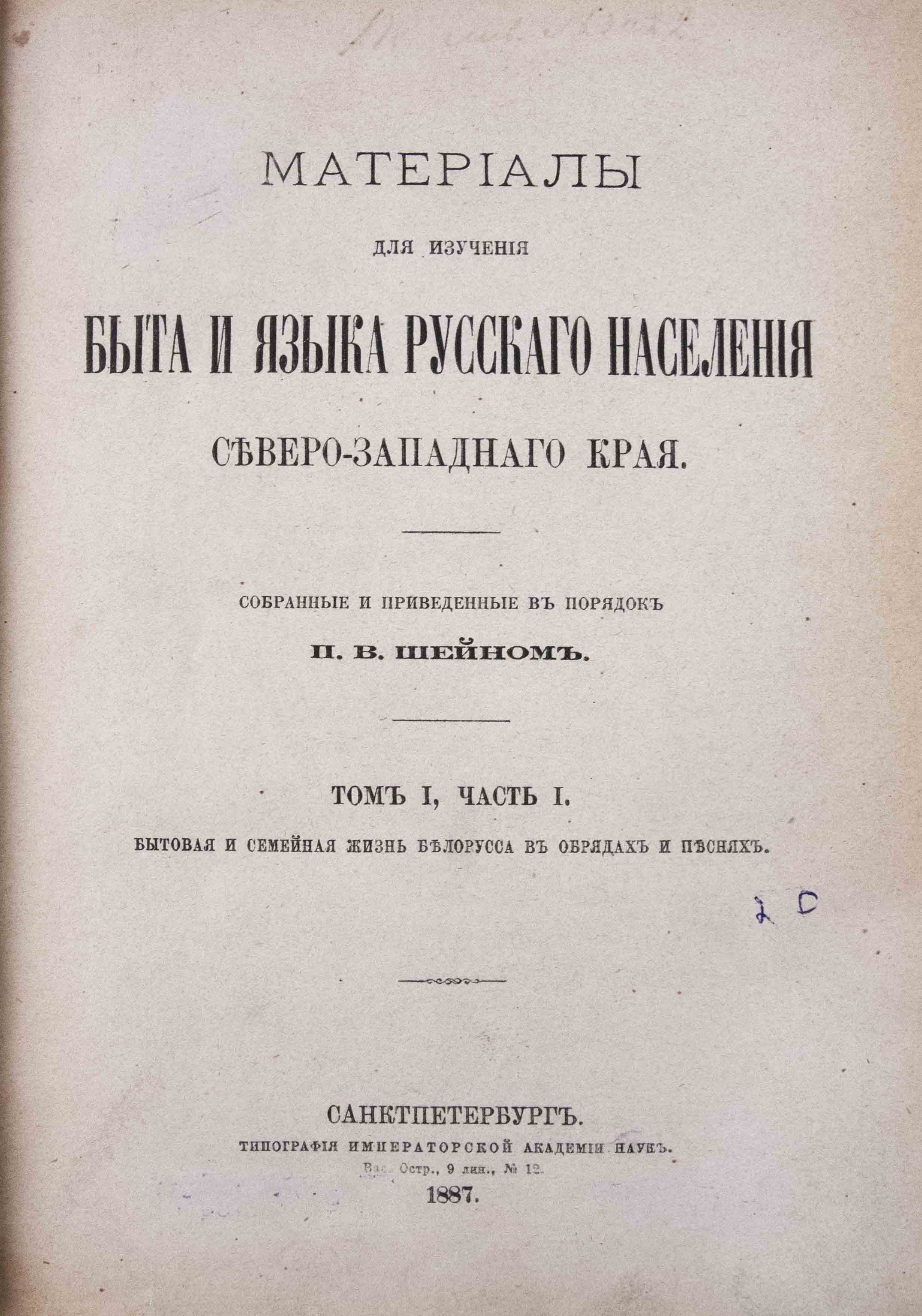 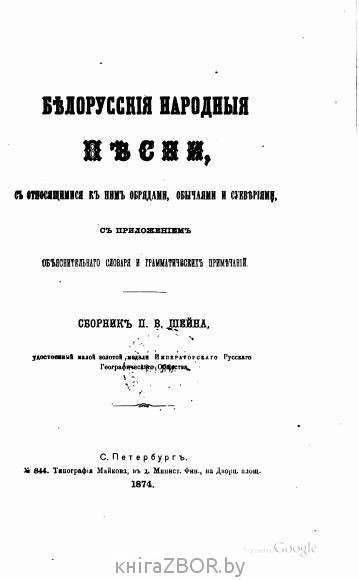 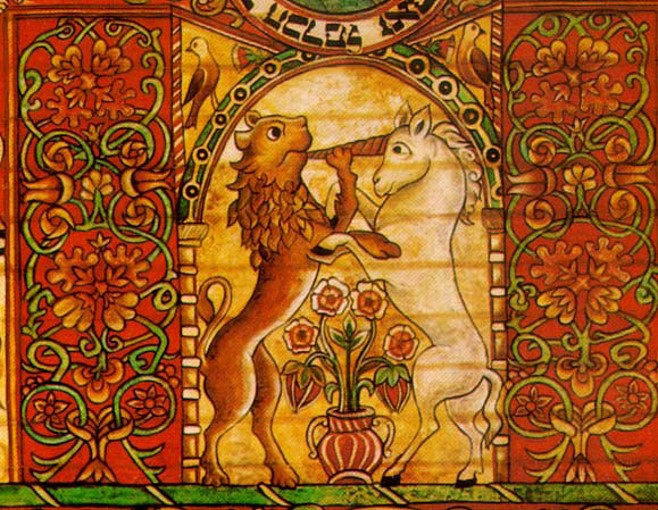 Унтер Янкелес вигеле
Штейт а голдене цигеле.
Дос цигеле из гефорн hандлен,
Рожинкес мит мандлен.
Дос из ди бесте схойре,
Янкеле вет лернен Тойре!
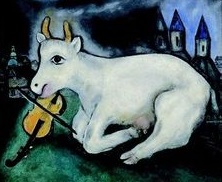 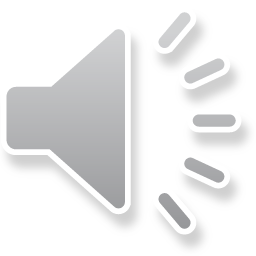 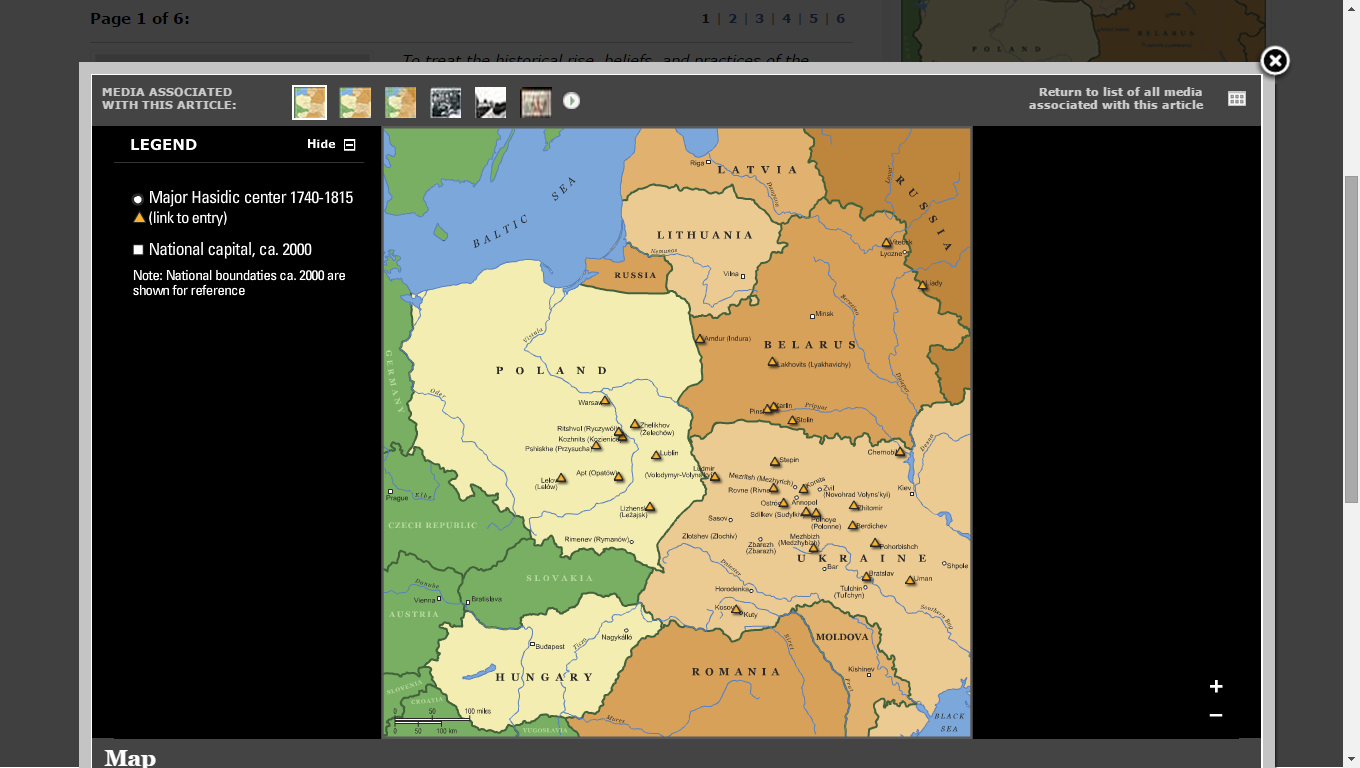 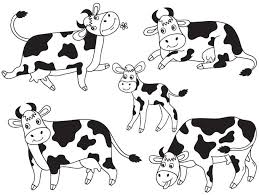 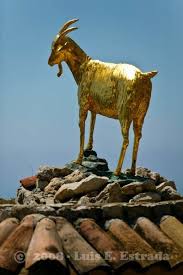 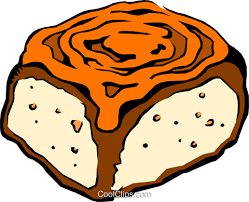 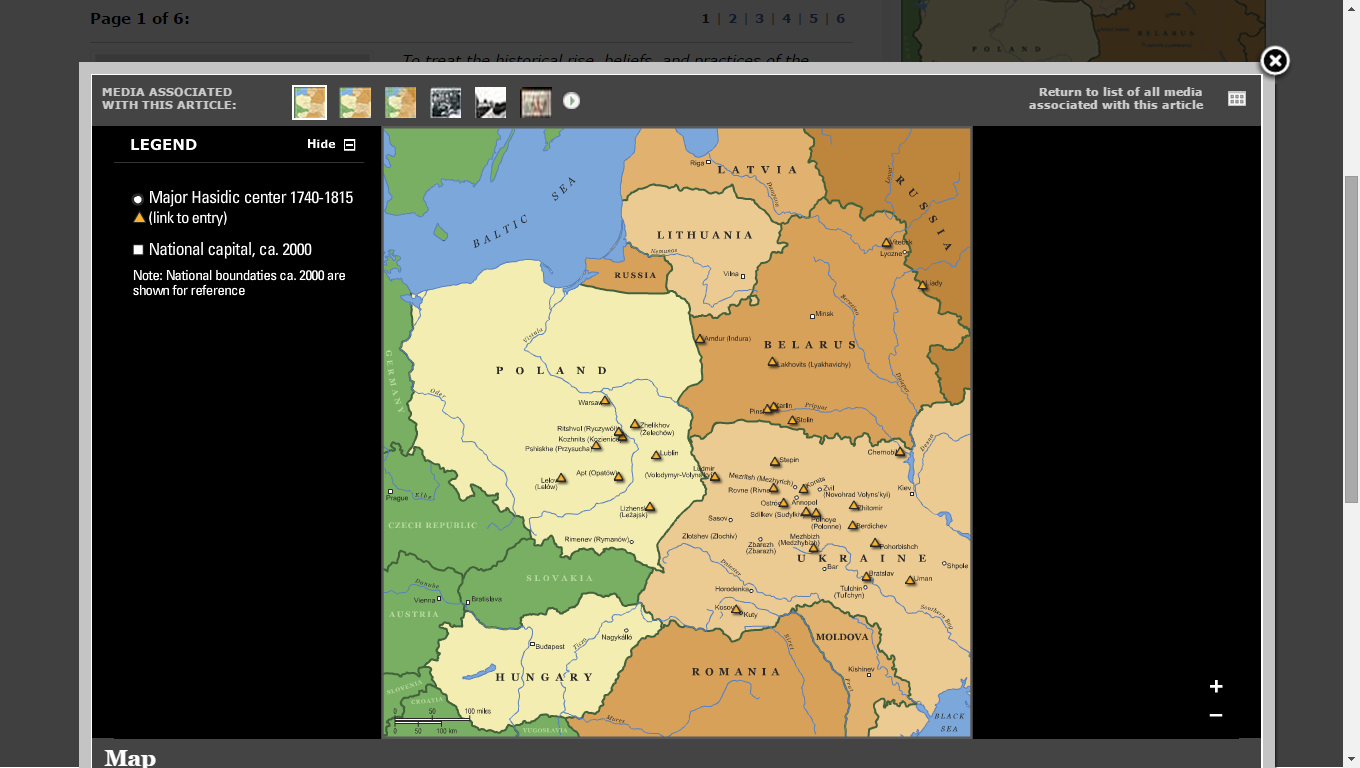 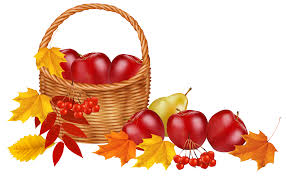 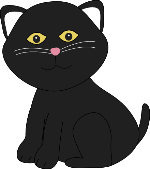 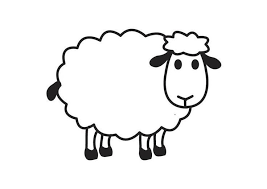 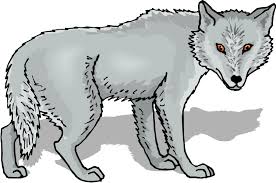 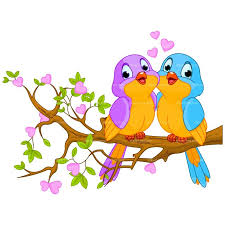 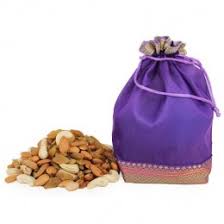 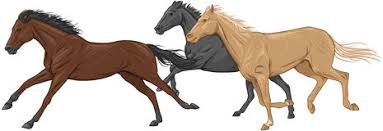 Mai und Beaflor, 13-ый век:

weize, rîs, mandelkern
wehset in dem lande gern
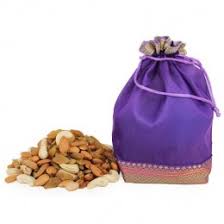 Schlaf, Kindchen, schlaf süße!Äpfel, Birnen und Nüsse,Zucker, Rosinen und Mandelkernißt mein kleines Mäuschen gern.
Ziegeli        Цигеле
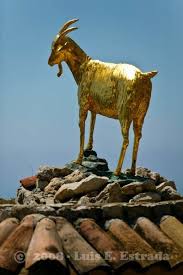 Nina Wiegeli! 
Uffem Dach sind Ziegeli,
Underem Dach sind Schindeli,
Schlof, mein lieb klein Kindeli!
[1857]
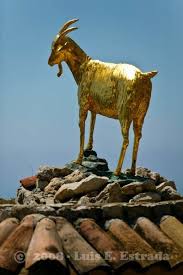 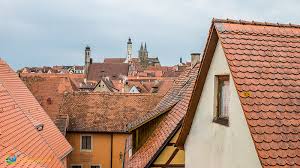 A TSIGELE
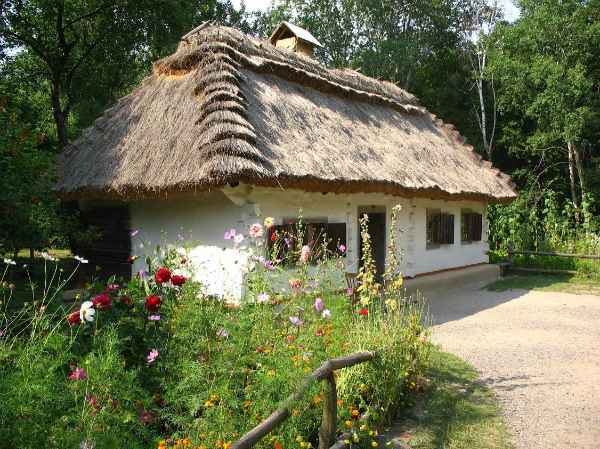 1) Махараш (Нойштат), 14-ый век
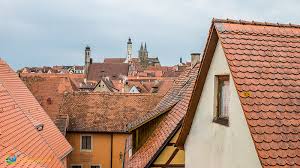 רבי שלום בן יצחק זעקיל, נפטר 1413
2) Элияху Бахур, Бове Бух, 1541

Возьми моего сына, и передай его на кормление жене, и позаботься, чтоб у него было всё необходимое, а когда заплачет, прикажи спеть ему!
3) Сэфер Хасидим, 13-ый век
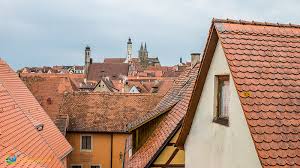 Тот, у кого есть маленький сын в колыбельке, чтобы он не плакал – нельзя петь ему ни песни неевреев, ни песнопения Израиля, предназначенные для Всевышнего. Однако, если есть набор стихов из Писания или Талмуда, и он их напевает, чтобы запомнить и не забыть, несмотря на то, что младенец умолкает и успокаивается – это разрешается.
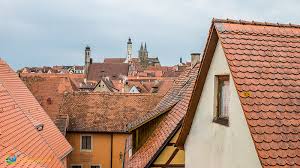 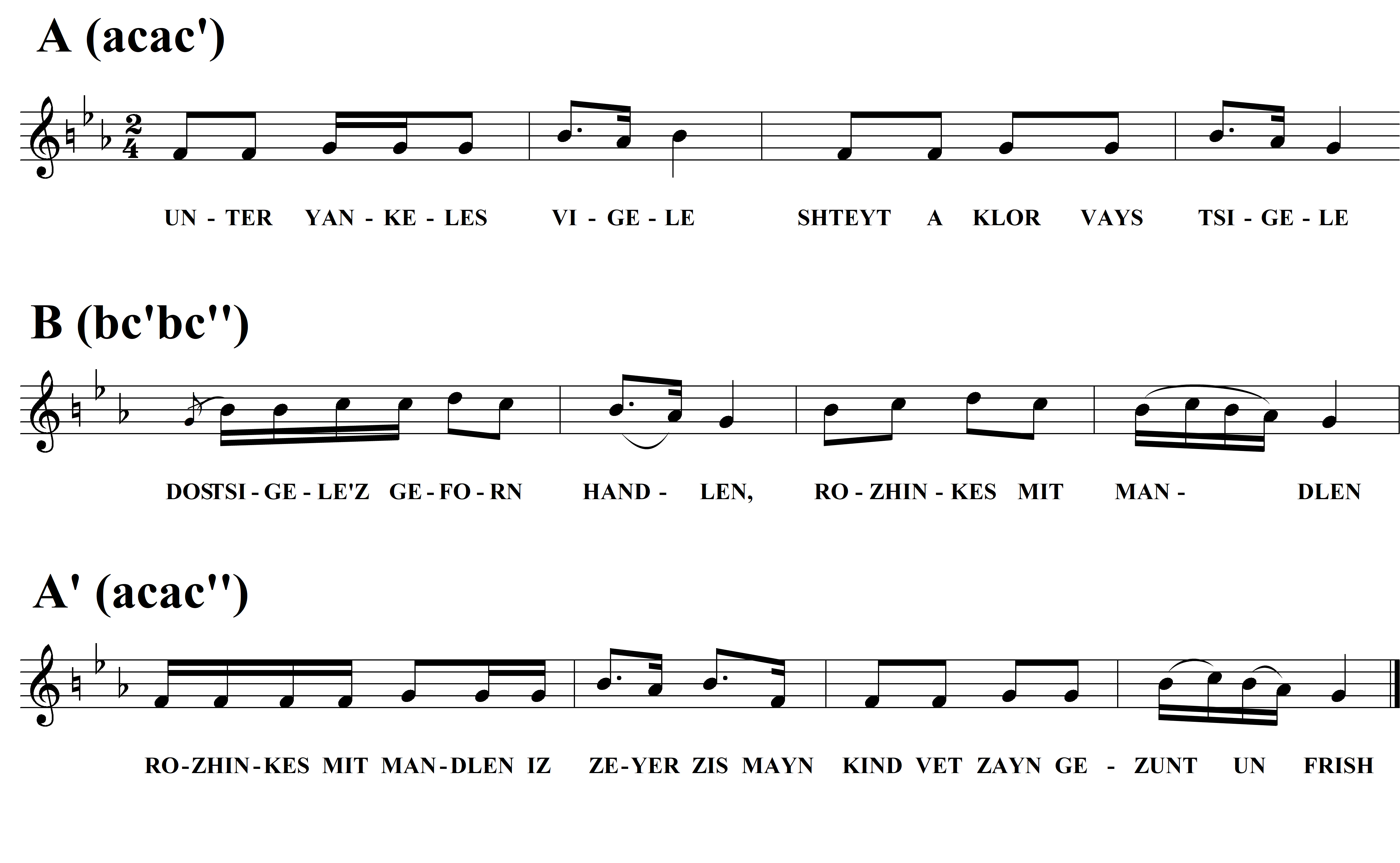 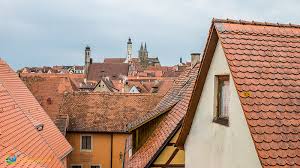 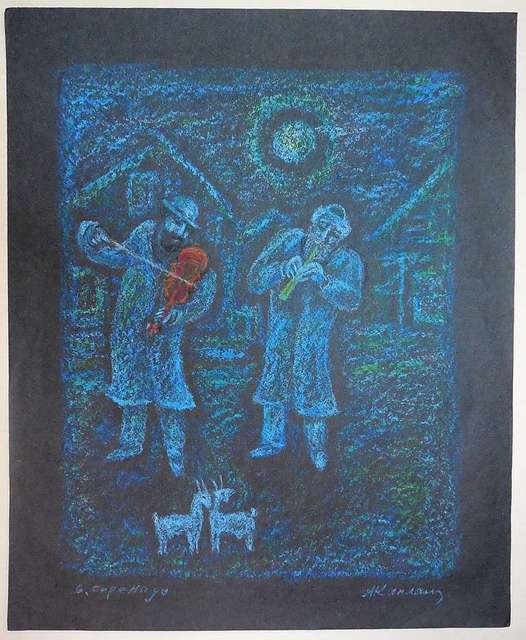 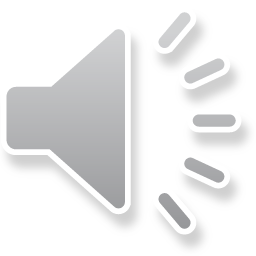 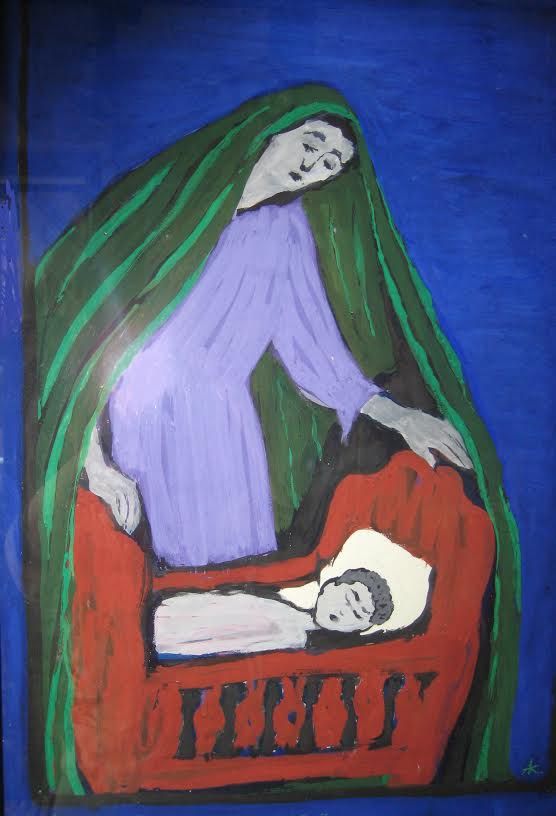 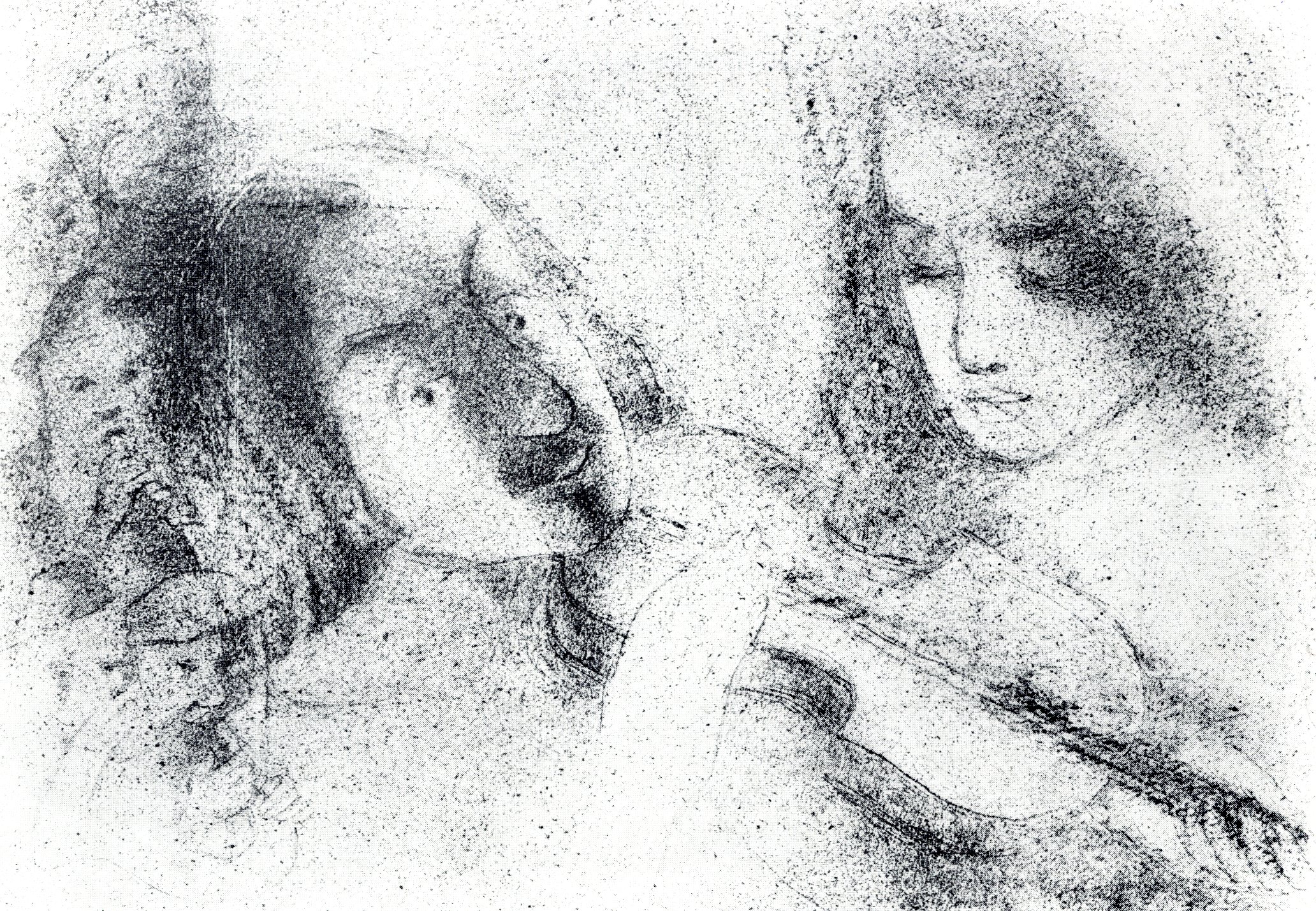 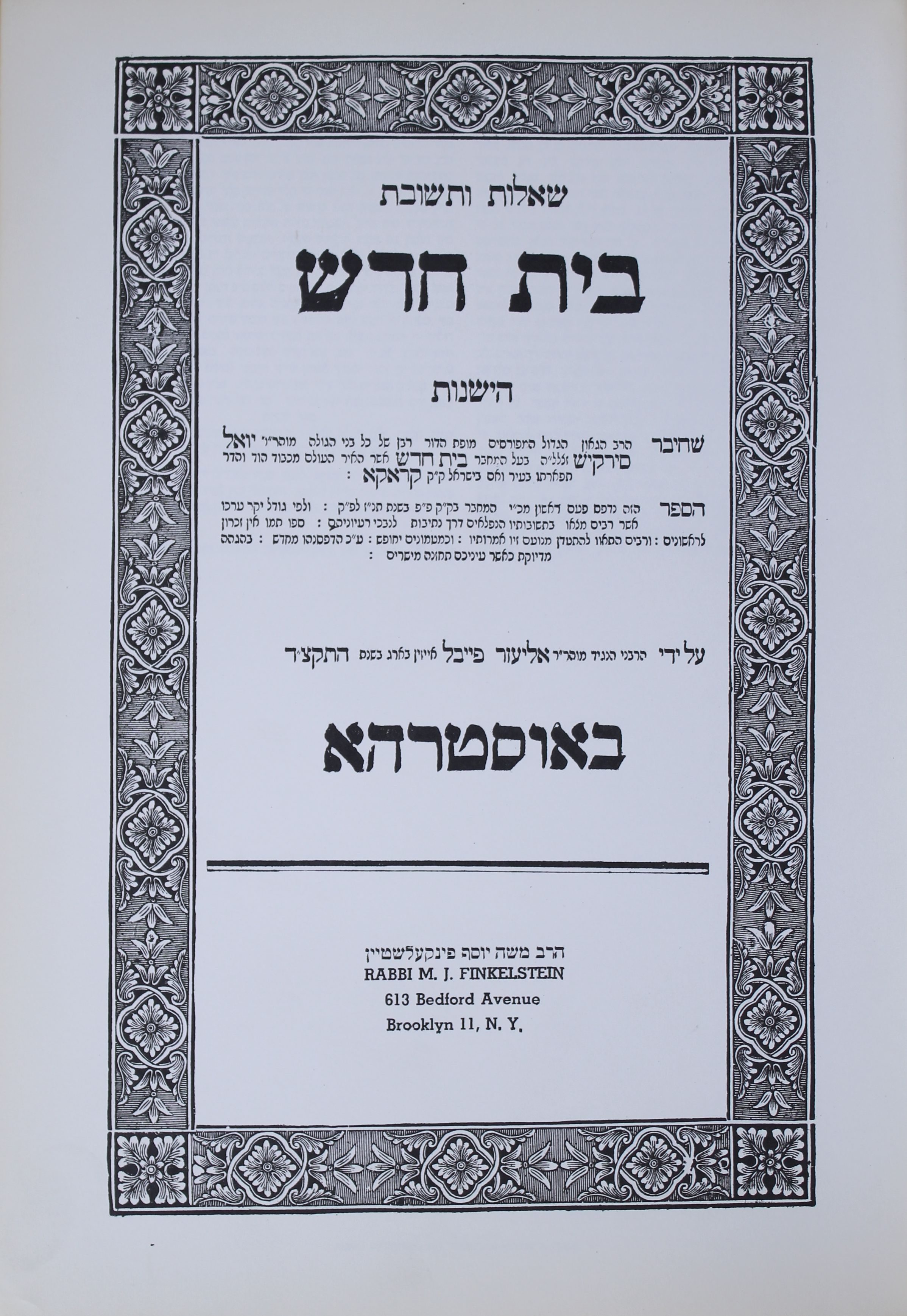 А женщины, поющие в голос во время работы, лучше бы это предотвратить. Но если они не слушаются – предпочтительней, чтоб грешили по ошибке, чем сознательно.
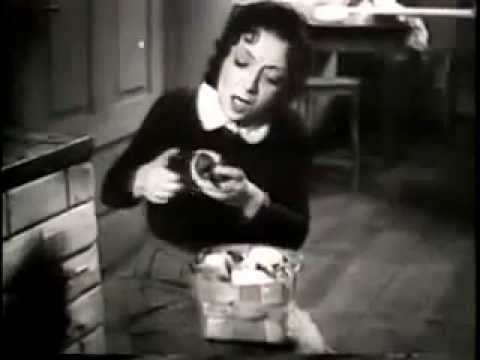 Йоэль Сиркис, 1561-1640
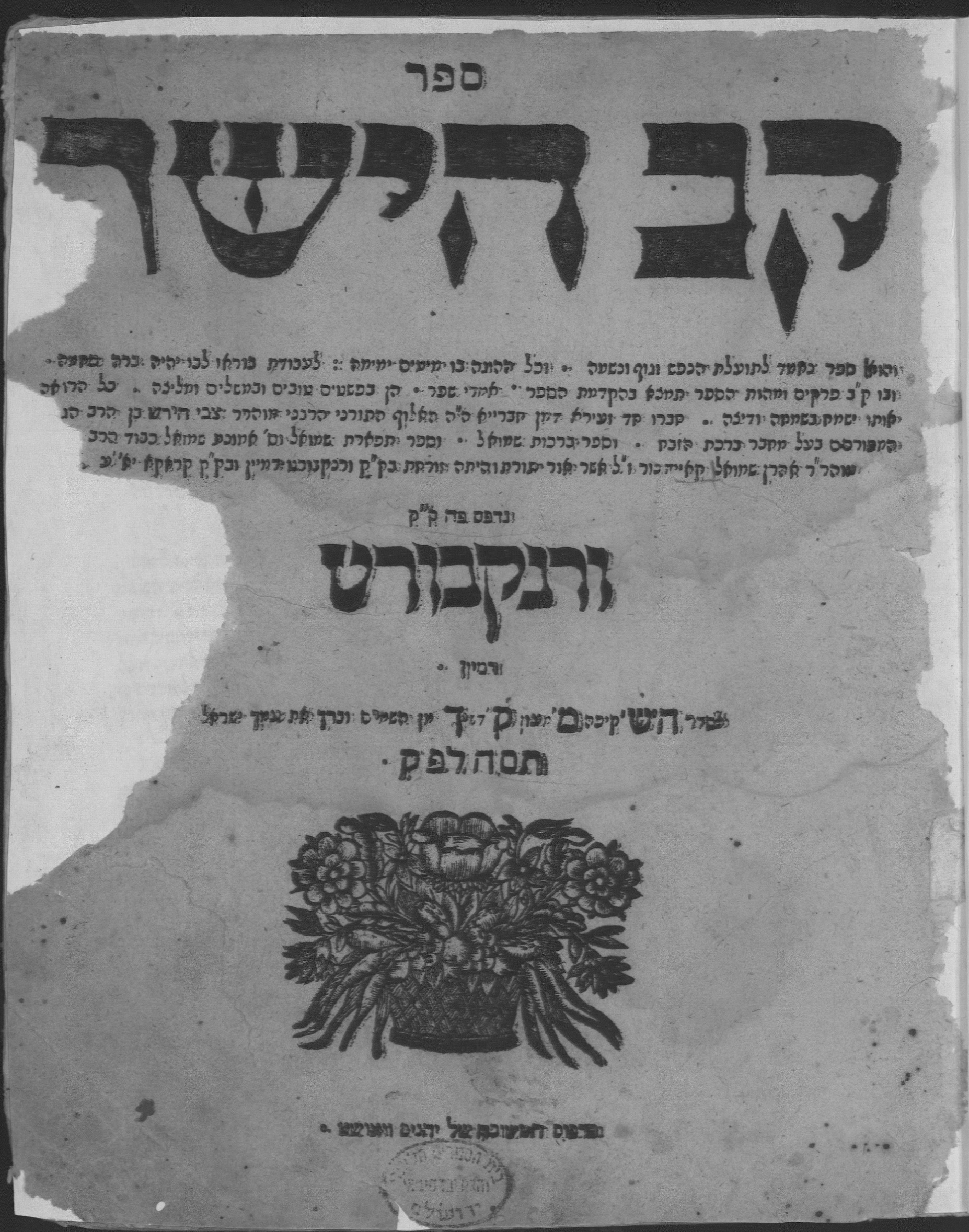 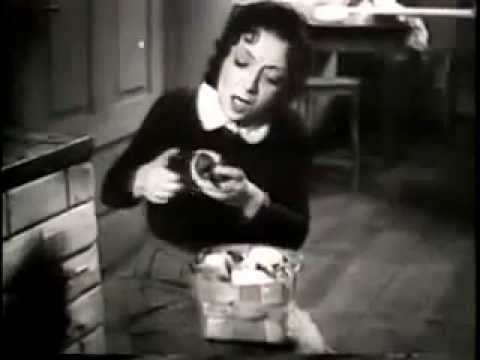 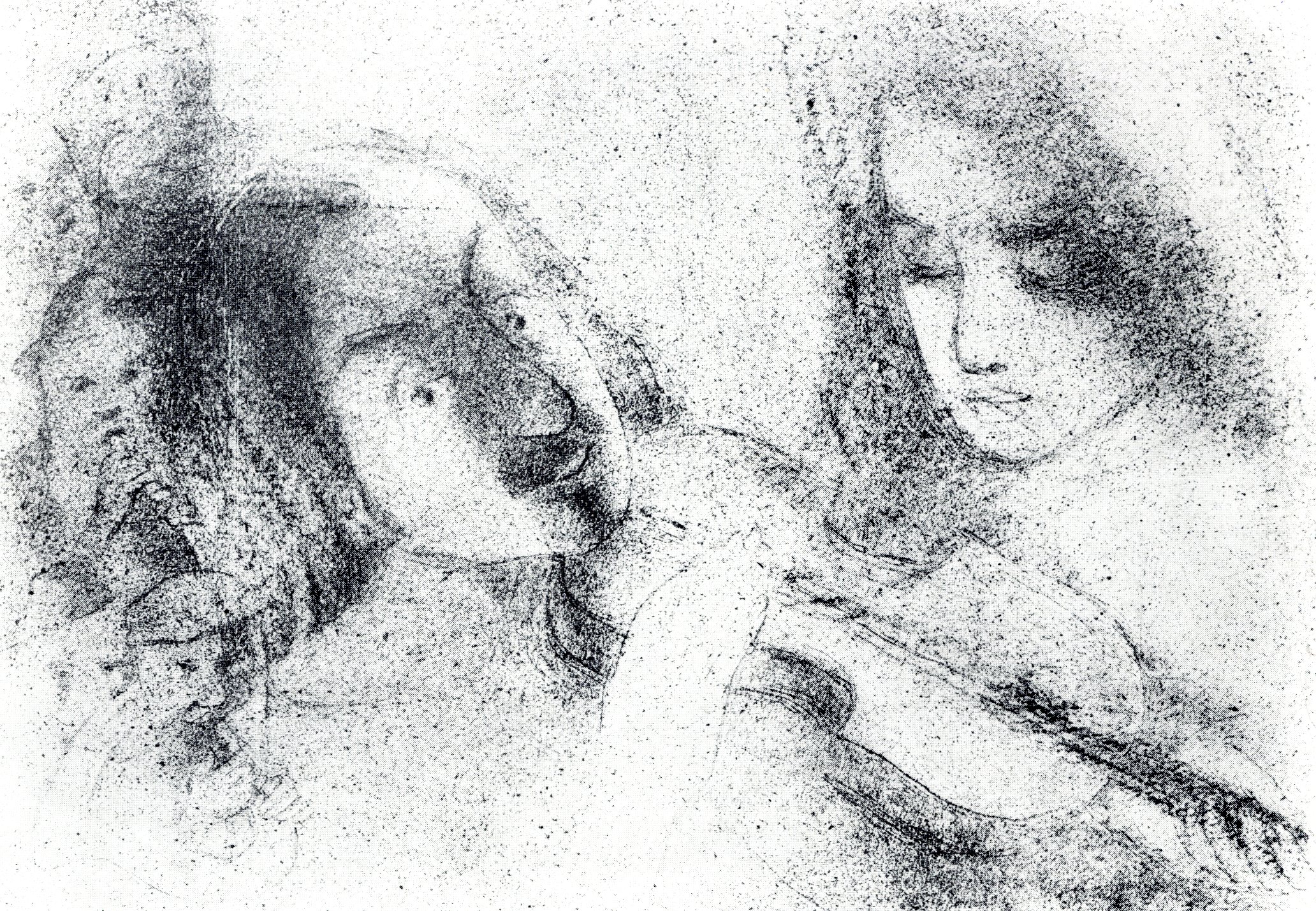 Цви Гирш Койдановер, 1655-1712
В печке горит огонёк,
Из камина выходит дым.
Как вспомню про милого друга,
Душа рвётся из тела вон!
Илья Оршанский, «Простонародные песни русских евреев», 1867
Афн припечик брент а файерл,
Ун ойсн коймен гейт а ройх;
Аз их дермон зих ин майн башертн зих,
Фарлир их, ой, дем коп ун дем мойех!

Ин дройсн гейт а регндл,
Ин штибеле из зих парне.
Аф дер ганцер велт из а фрейд,
Ун мир из битер марне!
Ун ломир бейде а либе шпилн!
Мир зайнен бейде фун Гот а пор.
Шверн швер их дир бам шер ун айзн,
Аз вартн вел их аф дир цвей-драй йор.

Цвей-драй йор вел их ойф дир вартн,
Ун афиле фир из ойх кедай.
Гелт ин полк арайн вел их дир шикн,
Ун мучен вел их зих ба шнайдерай!
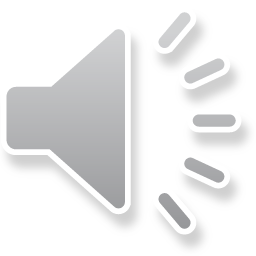 Ба шнайдерай вел их зих мучен,
Ун лебн вел их ин гройс нойт!
Ун аз ду вест фун дайн службе кумен,
Золсту нит зогн хбин ан алте мойд!
Коллекция Р. Рубин
A-B-C-D
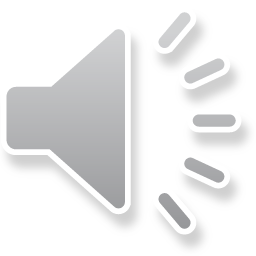 Коллекция С.Д. Магид (E. Grözinger and S. Hudak-Lazić, 2008)
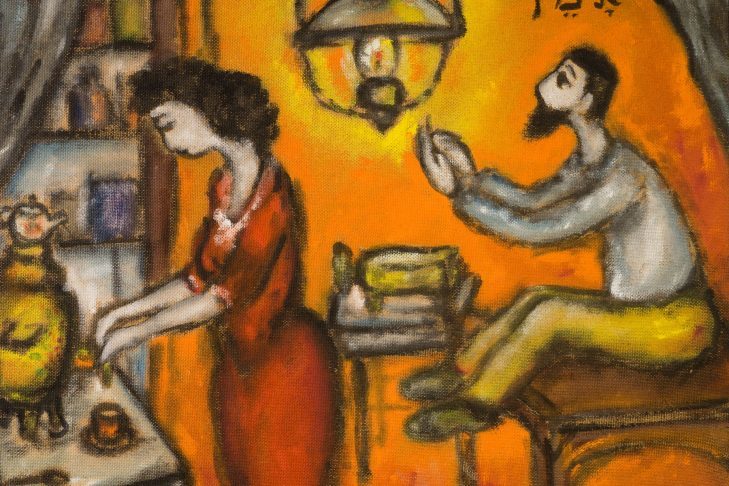 Ду мейделе ду файнс, ду мейделе ду шейнс!
Их вэл дир эпес фрегн а ретениш а клейнс:
Вос из hехер фун а hойз, 
ун вос из флинкер фун а мойз?
Красивая девушка, прекрасная девушка!
Загадаю тебе загадочку:
Что выше дома,
и что скорее мыши?
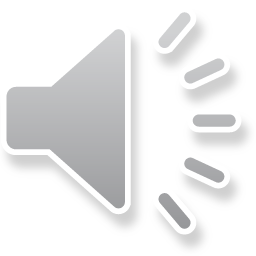 Ду наришер бохер, ду наришер хлоп!
hoст дох ништ кейн сейхл ин дайн коп!
Дер ройх из hехер фун а hойз, 
А кац из флинкер фун а мойз!
Ты глупый парень, глупый хлопец!
Нет ума у тебя в голове:
Дым выше дома,
Кот скорее мыши!
Ду мейделе ду файнс, ду мейделе ду шейнс!
Их вэл дир эпес фрегн а ретениш а клейнс:
Вос фар а лефл из он а штил, 
Ун вос фар а милнер из он а мил?
Красивая девушка, прекрасная девушка!
Загадаю тебе загадочку:
У какой ложечки нет ручки,
И у какого мельника нет мельницы?
Ду наришер бохер, ду наришер хлоп!
hoст дох ништ кейн сейхл ин дайн коп!
А цеброхене лефл из он а штил, 
Ан опгебрентер милнер hот нит кайн мил!
Ты глупый парень, глупый хлопец!
Нет ума у тебя в голове:
Сломанная ложечка - без ручки,
Погорелый мельник – без мельницы!
Ду мейделе ду файнс, ду мейделе ду шейнс!
Их вэл дир эпес фрегн а ретениш а клейнс:
Вос фар а кейсер из он а ланд, 
Ун вос фар а васер из он замд?
Красивая девушка, прекрасная девушка!
Загадаю тебе загадочку:
Какой король не имеет страны,
И в какой воде нет песка?
Ду наришер бохер, ду наришер хлоп!
hoст дох ништ кейн сейхл ин дайн коп!
Дер кейсер фун кортн hот нит кейн ланд, 
Трерн фун ди ойгн зенен он замд!
Ты глупый парень, глупый хлопец!
Нет ума у тебя в голове:
Карточный король не имеет страны,
Слёзы в глазах – вот она, вода без песка!
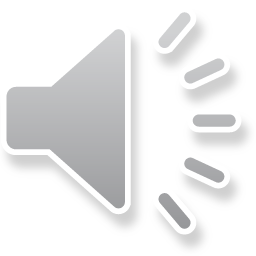 Лэй омус ки эхейе – дунай-дунай-дунай
Ваасапер масей-ко – дунай-дунай-дун.
Их виль нит штарбн, их виль нор лэбн - " "
Их виль нор Гот лойбн – " "
Не хачу умирать, хачу я жить - " "
Хачу я Богу пахвалить - " ".
	Ясойр йисрани ко - " "
	Веламовес лэй несонони - " "
	Штроф мих Гот, вифл ди вилст - " "
	Нор цум тейт гиб мир ништ  - " "
	Карай мене Бог што сколька ти хочиш,
	Толька и к смерти мине не давай! - " "
י
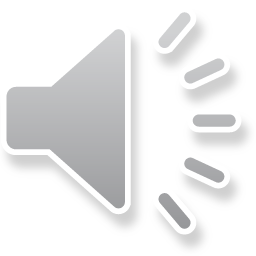 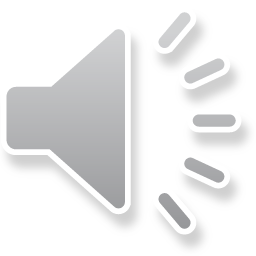 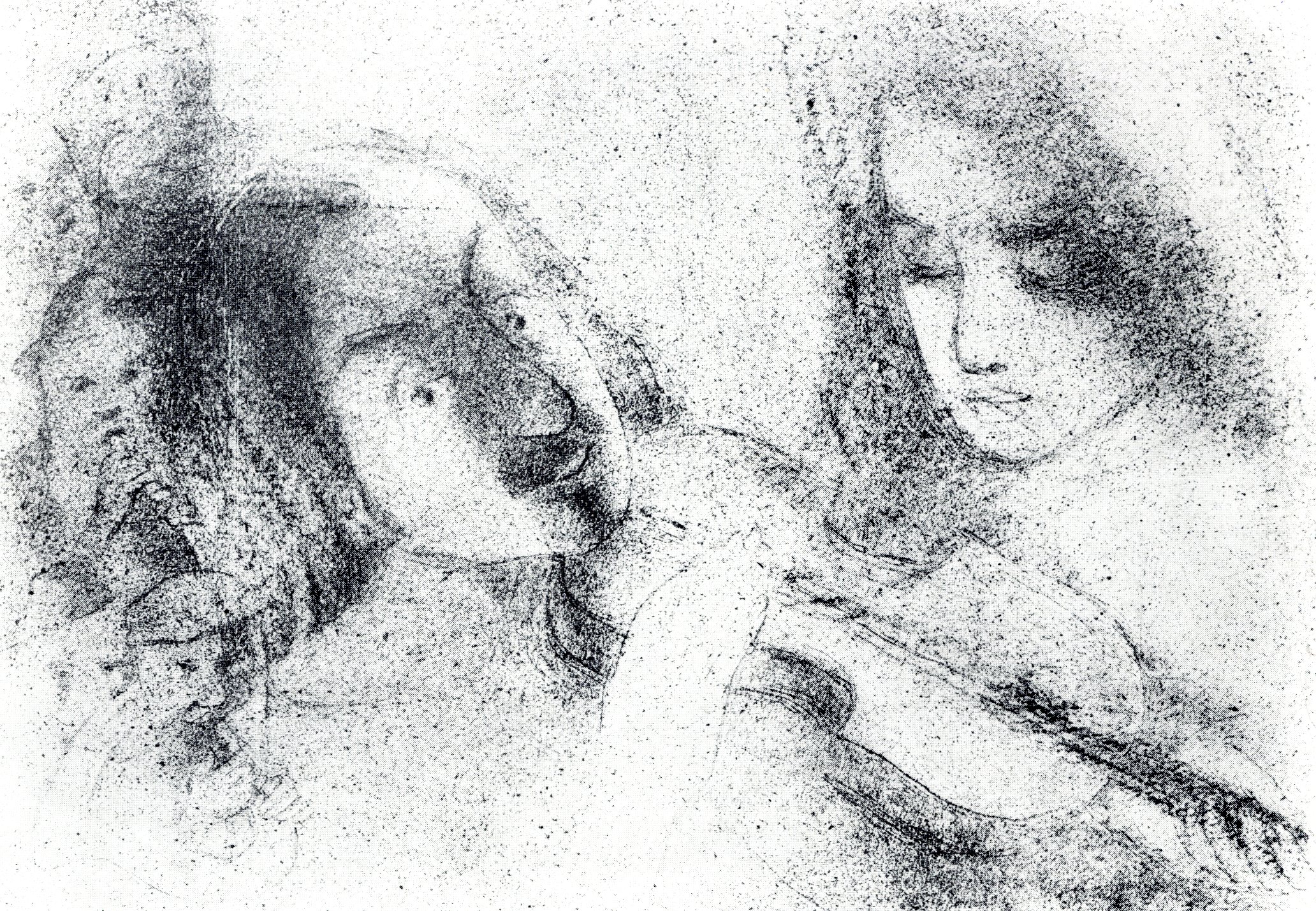 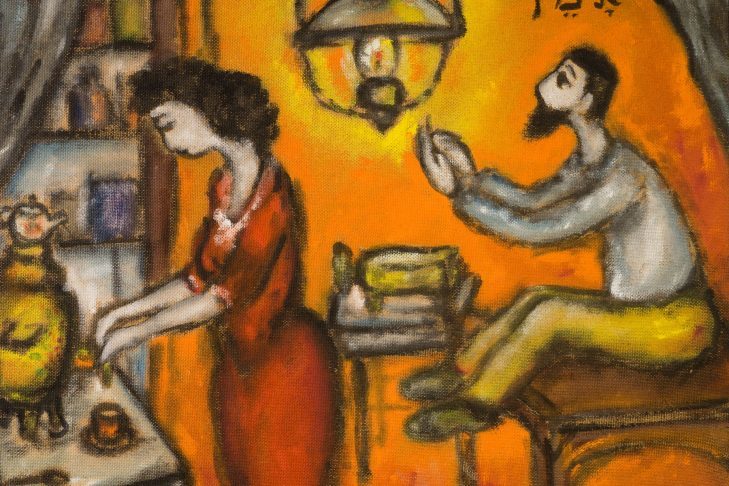 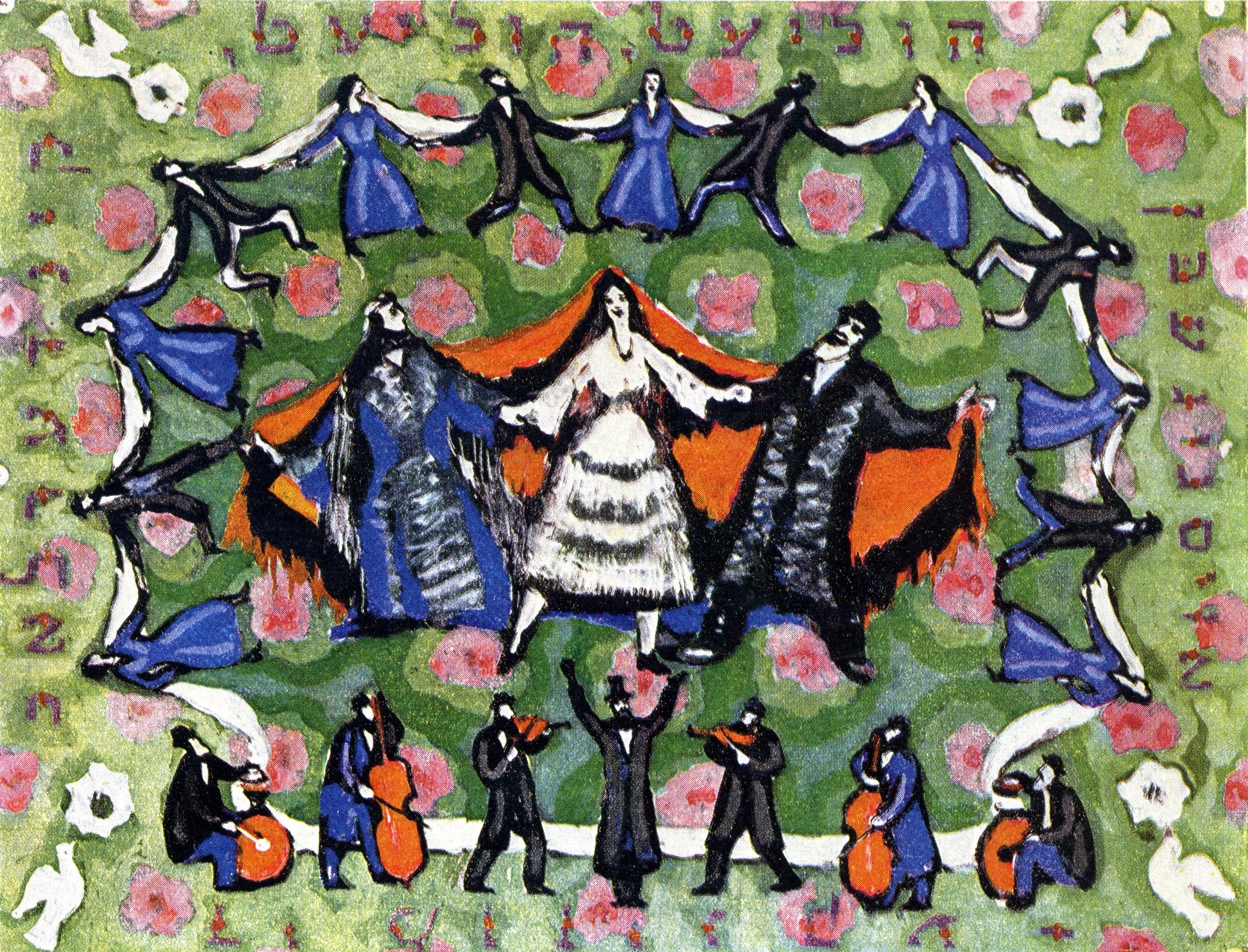 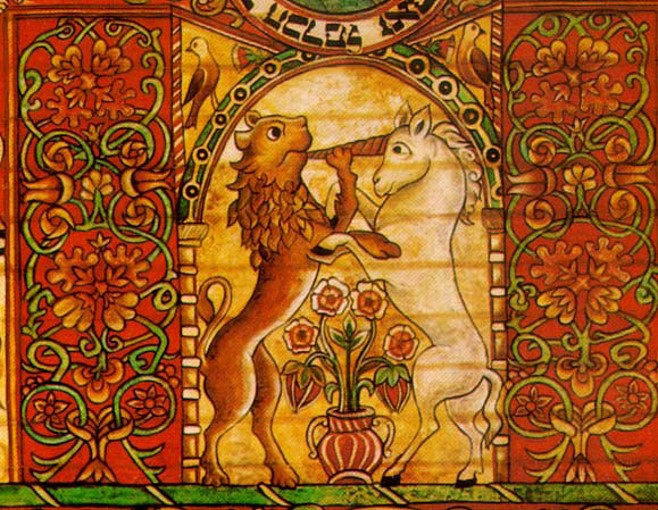 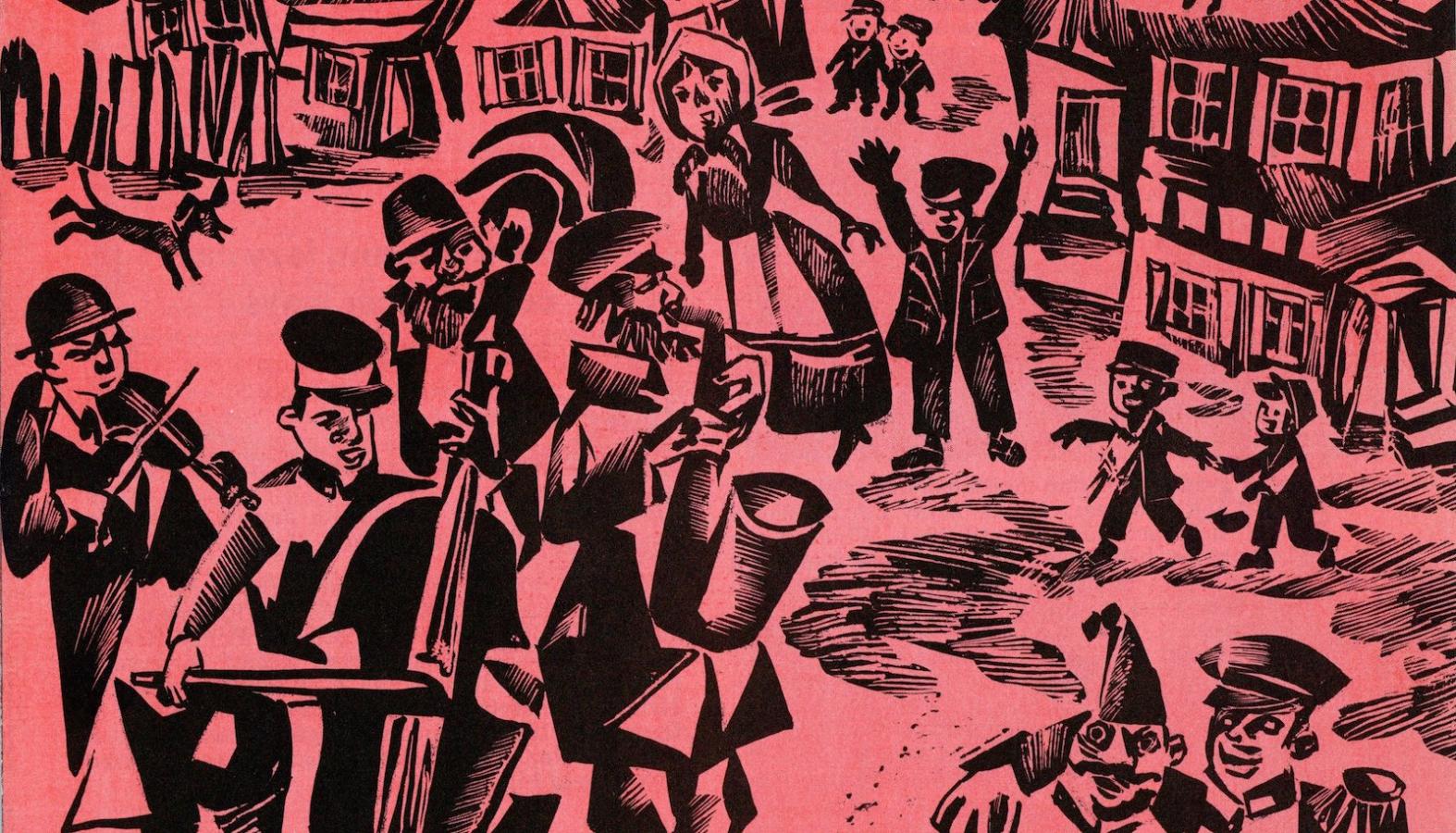 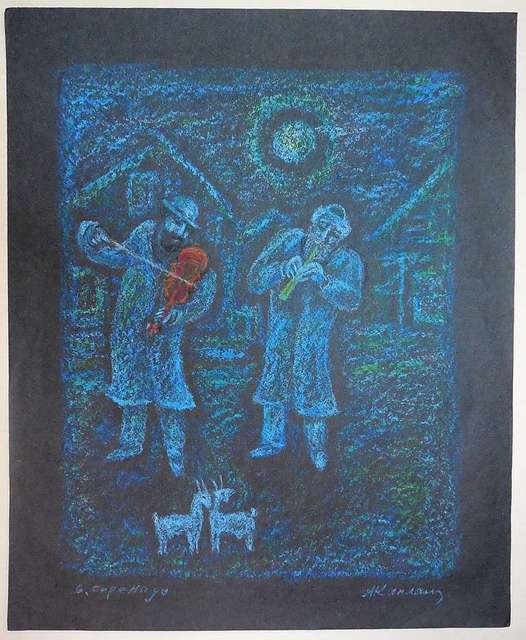 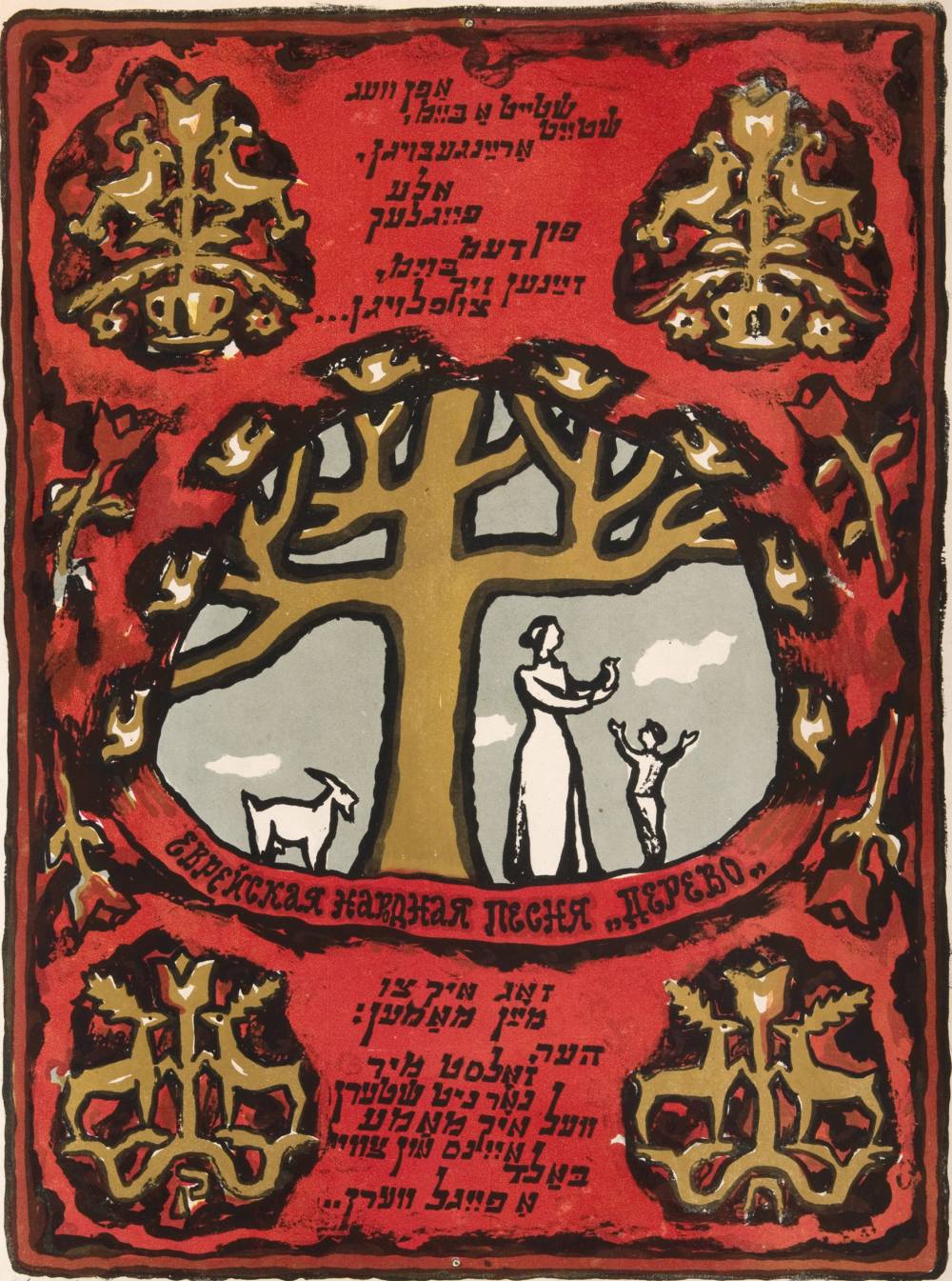 Поэтика и музыка еврейских народных песен
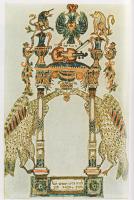 Михаэль Лукин
michael.lukin@gmail.com
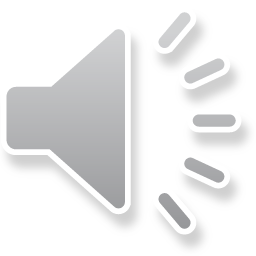 Поэтика и музыка еврейских народных песен
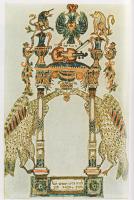 Михаэль Лукин
michael.lukin@gmail.com